Church
Healthy Characteristics: Biblical Accountability, Giving & Mission
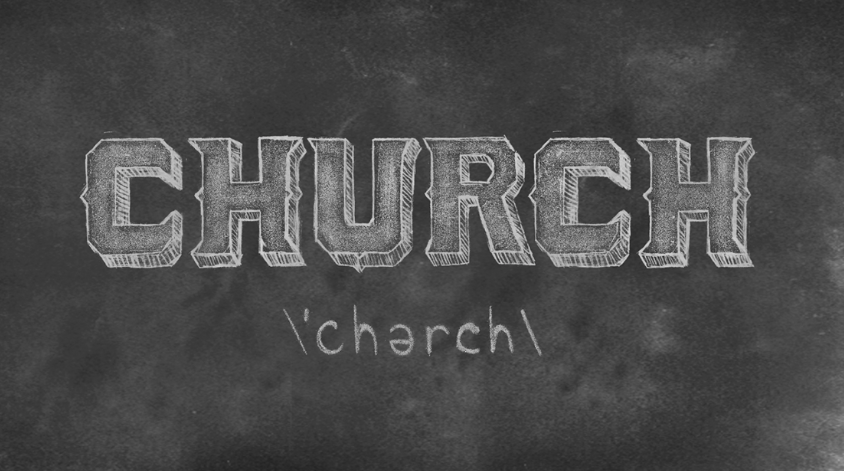 National  Community Church
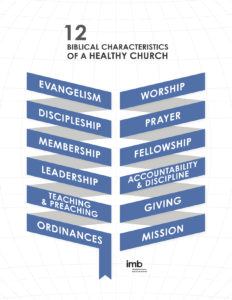 Biblical Accountability & Discipline
Therefore confess your sins to each other and pray for each other so that you may be healed. The prayer of a righteous person is powerful and effective.

				James 5:16
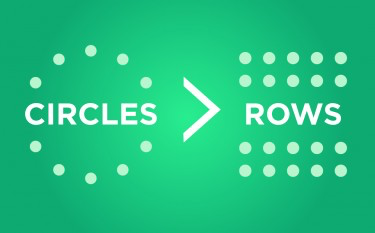 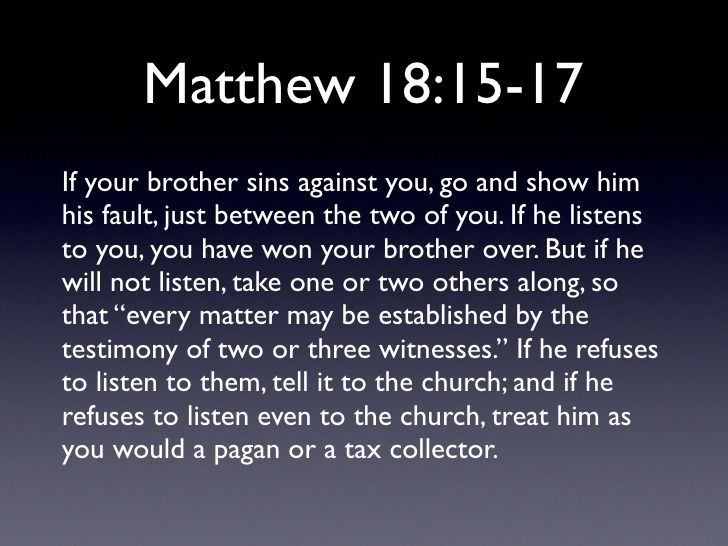 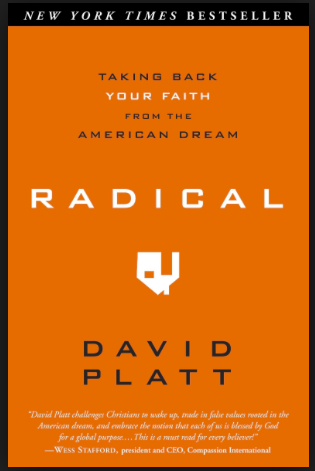 Biblical Giving
1 Now about the collection for the Lord’s people: Do what I told the Galatian churches to do. 2 On the first day of every week, each one of you should set aside a sum of money in keeping with your income, saving it up, so that when I come no collections will have to be made. 3 Then, when I arrive, I will give letters of introduction to the men you approve and send them with your gift to Jerusalem.

				  I Corinthians 16:1-3
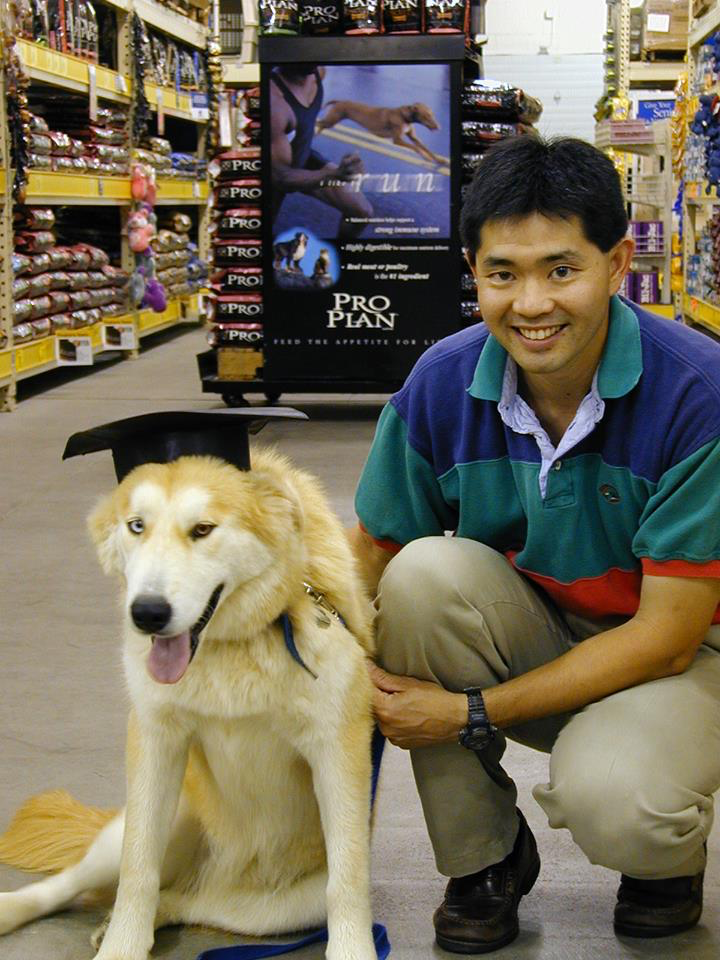 7 Each of you should give what you have decided in your heart to give, not reluctantly or under compulsion, for God loves a cheerful giver. 8 And God is able to bless you abundantly, so that in all things at all times, having all that you need, you will abound in every good work.


					2 Corinthians 9
Biblical Mission
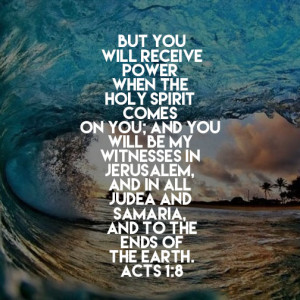 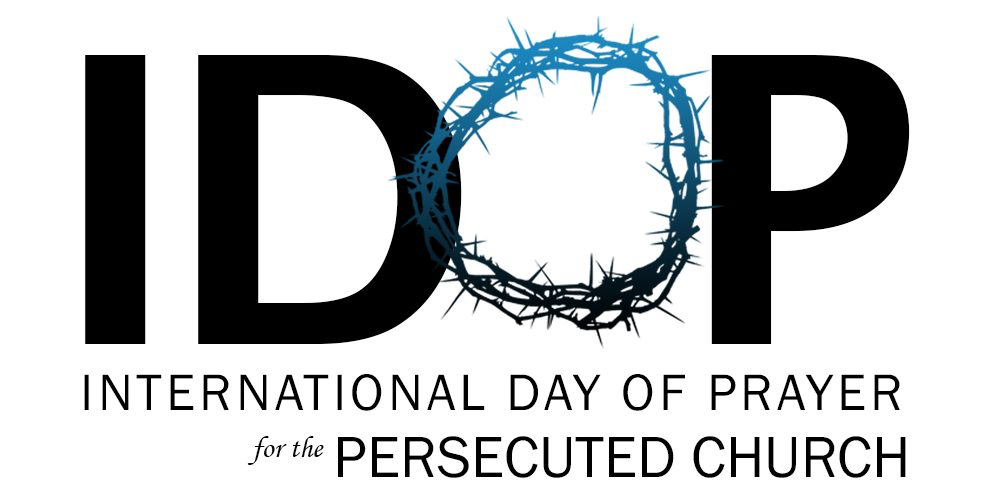 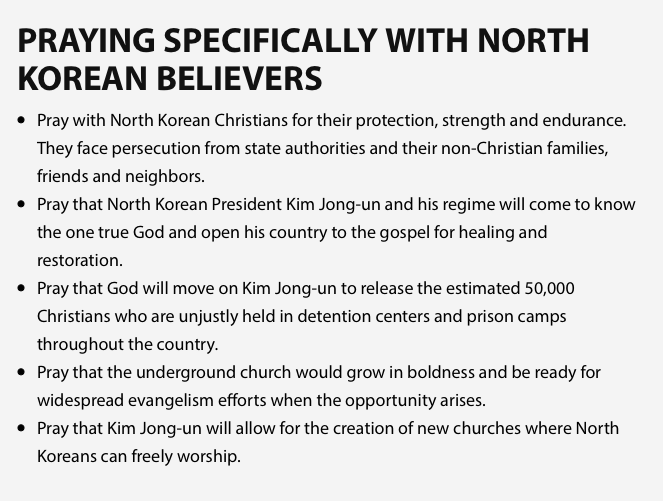 Lessons for disciples
Consider Accountability


Decide to Give


Pray for Mission
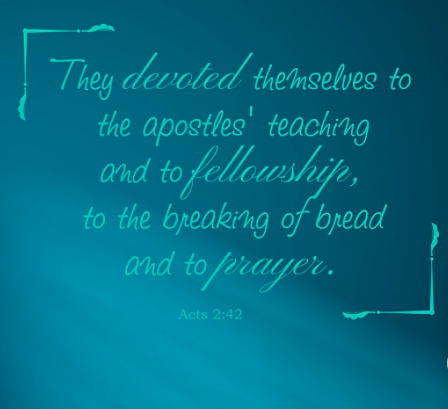 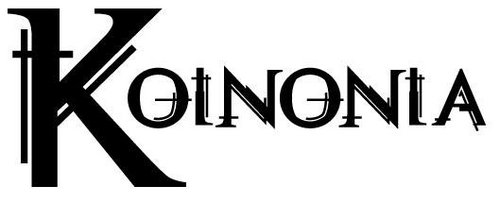